UIG Resolution
Weekly Progress Update 13 April 2018
DM read rejection update
Pot 1 Key messages
Outstanding last week = 4
Closed this week = 2
0 meter points still impacting UIG (estimated consumption not accurate)
Pot 2 Key messages

Outstanding last week = 29
New Rejections identified = 0
Closed this week = 12

5 meter points still impacting UIG (estimated consumption not accurate)
DM Financial Adjustments Progress
Accurate as of 11.04.2018
Exposure: Retrospective CA not yet invoiced = 73 (-4) 
[Root Cause Pending] + [CA Decision Pending] + [CA Needed] – [Invoiced]
Invoiced Figures (CA Only)
Kwh value represents the primary debit/(credit) equal and opposite value feeds UIG Reconciliation
Accurate as of 11.04.2018
Latest UIG volatility
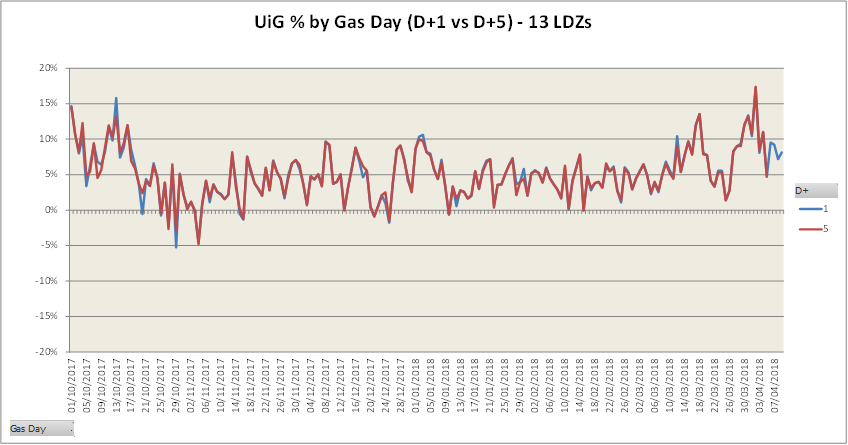